Définir, déployer et animer une démarche RSE dans un organisme de logement social
Promotion septembre 2025
Votre contactMyriam RouéCheffe de projet formation & conseil roue@delcoop.fr06.79.11.78.27
Définir, déployer et animer une démarche RSE dans un organisme de logement social
INTRODUCTION | OBJECTIFS, PREREQUIS ET MODALITES DU PARCOURS 
Objectifs
Une formation professionnalisante, dont la finalité est de permettre aux participants :
d’acquérir une vision globale  des sujets RSE pour un bailleur social grâce à des apports théoriques, 
de prendre en main des outils à visée opérationnelle pour être plus efficace au quotidien,
de favoriser l’échange de pratiques entre pairs,
de travailler à l’élaboration, l’actualisation ou la refonte de la stratégie RSE de son organisme au travers du dossier final.
Prérequis 
  Formation initiale Bac ou équivalent et expérience professionnelle de 2 ans minimum dans le secteur de l’habitat social. 
Des dérogations pourront être accordées sous certaines conditions.
  Volonté d’évoluer vers des missions RSE dans son organisme ou d’accroître ses compétences dans ce domaine.
Modalités pratiques
  Un parcours de 8 jours répartis sur 8 mois pour permettre aux participants de concilier activité professionnelle et formation. 
  Ce parcours se déroule en présentiel dans nos locaux : 154 boulevard Haussmann, bât. B, 75008 PARIS.  
      Il pourrait être adapté et organisé totalement ou partiellement à distance en fonction d’aléas sanitaires, climatiques, sociaux…
  Horaires : 09h00-12h30 / 13h30-17h00.
2
DEL&COOP' | 154 Boulevard Haussmann | 75008 PARIS
Définir, déployer et animer une démarche RSE dans un organisme de logement social
PROGRAMME I OBJECTIFS GÉNÉRAUX
3
DEL&COOP' | 154 Boulevard Haussmann | 75008 PARIS
Définir, déployer et animer une démarche RSE dans un organisme de logement social
PROGRAMME I OBJECTIFS DÉTAILLÉS
4
DEL&COOP' | 154 Boulevard Haussmann | 75008 PARIS
Définir, déployer et animer une démarche RSE dans un organisme de logement social
PROGRAMME I OBJECTIFS DÉTAILLÉS
5
DEL&COOP' | 154 Boulevard Haussmann | 75008 PARIS
Définir, déployer et animer une démarche RSE dans un organisme de logement social
PROGRAMME I OBJECTIFS DÉTAILLÉS
6
DEL&COOP' | 154 Boulevard Haussmann | 75008 PARIS
Définir, déployer et animer une démarche RSE dans un organisme de logement social
NOTRE EQUIPE PÉDAGOGIQUE
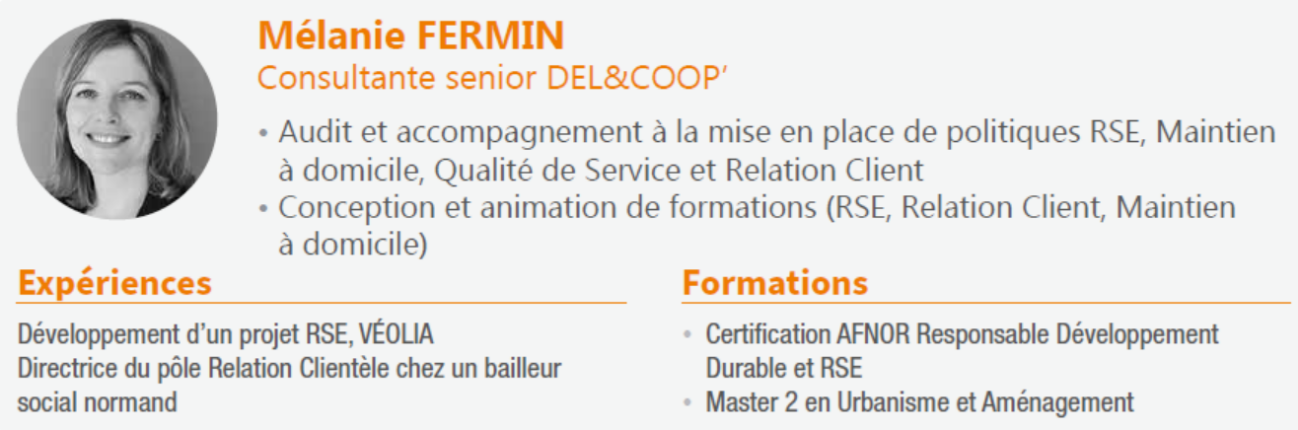 Référente pédagogique
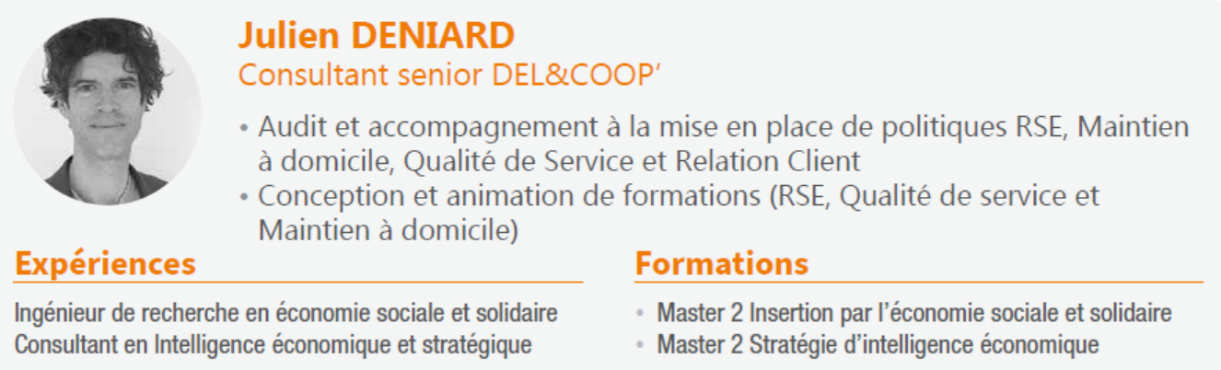 7
DEL&COOP' | 154 Boulevard Haussmann | 75008 PARIS
Définir, déployer et animer une démarche RSE dans un organisme de logement social
CALENDRIER DU PARCOURS
VALIDATION DU PARCOURS

Pour valider la formation, le participant  doit remplir les conditions suivantes :  
Avoir respecté l’obligation d’assiduité (deux journées d’absence maximum autorisées) 
Avoir satisfait aux conditions de validation du parcours : dossier individuel à présenter devant un jury de professionnels à l’issue de la formation (la rédaction du dossier individuel nécessite un travail régulier en dehors des jours de formation).
 À l’issue de la soutenance finale, DEL&COOP’ déterminera si les compétences ont été acquises (ou non) et délivrera au candidat, le cas échéant, une attestation de réussite.
8
DEL&COOP' | 154 Boulevard Haussmann | 75008 PARIS
Définir, déployer et animer une démarche RSE dans un organisme de logement social
DOSSIER DE CANDIDATURE

À retourner complété, signé et accompagné d’un CV à jour (incluant expériences professionnelles, diplômes et formations) par mail à Myriam Roué, cheffe de projet formation & conseil
roue@delcoop.fr


Date limite de dépôt des dossiers de candidature : le vendredi 30 mai 2025
 (sous réserve de places disponibles)
9
DEL&COOP' | 154 Boulevard Haussmann | 75008 PARIS
Définir, déployer et animer une démarche RSE dans un organisme de logement social
❏ Madame            ❏ Monsieur
NOM:  ................................................................................................................................................................................................
PRÉNOM:..................................................................................................................................................................................DATE DE NAISSANCE : .......................................................................................................................................................................
Téléphone :……………………………………………………………Mail :……………………………………………………………………………………...........
SITUATION PROFESSIONNELLE :  
Salarié ❏      En recherche d’emploi ❏     Autre ❏   à préciser : .......................................................................................................
Employeur et poste occupé (le cas échéant) : …………………………………………………………………………………………………………………………….
Décrivez votre situation professionnelle actuelle (précisez si vous avez des missions en lien avec la RSE) : 
.................................................................................................................................................................................................
.................................................................................................................................................................................................. ......................................................................................................................................................................................................................................................................................................................................................................................................................................................................................................................................................................................................
10
DEL&COOP' | 154 Boulevard Haussmann | 75008 PARIS
Définir, déployer et animer une démarche RSE dans un organisme de logement social
Veuillez nous joindre un CV à jour (expériences professionnelles, diplômes et formations suivies)
Avez-vous déjà porté, dans le cadre de vos activités professionnelles, personnelles ou de votre formation initiale, des projets en lien avec la RSE ? Si oui, lesquels ?
....................................................................................................................................................................................................................................................................................................................................................................................................................
.......................................................................................................................................................................................................... ............................................................................................................................................................................................................................................................................................................................................................................................................................................................................................................................................................................................................................
Dans quelle mesure ce parcours s’inscrit-il dans vos projets professionnels ?
..........................................................................................................................................................................................................
.......................................................................................................................................................................................................... ..............................................................................................................................................................................................................................................................................................................................................................................................................................................................................................................................................................................................................................
11
DEL&COOP' | 154 Boulevard Haussmann | 75008 PARIS
Définir, déployer et animer une démarche RSE dans un organisme de logement social
Qu’attendez-vous de ce parcours de formation ?  
............................................................................................................................................................................................................
............................................................................................................................................................................................................ ................................................................................................................................................................................................................................................................................................................................................................................................................................................................................................................................................................................................................................
Votre organisme est-il engagé dans une démarche RSE ou en a-t-il le projet ? Le cas échéant, quelle est / pourrait être votre contribution à cette démarche ?
............................................................................................................................................................................................................
............................................................................................................................................................................................................ ................................................................................................................................................................................................................................................................................................................................................................................................................................................................................................................................................................................................................................................................................................................................................................................................................................................
12
DEL&COOP' | 154 Boulevard Haussmann | 75008 PARIS
Définir, déployer et animer une démarche RSE dans un organisme de logement social
Décrivez en quelques mots les projets que vous avez été amené.e à piloter au sein de votre organisme ou dans le cadre de vos expériences passées, leur nature et leurs modalités de mise en œuvre (pilotage, outils de gestion de projet…). 
............................................................................................................................................................................................................
............................................................................................................................................................................................................ ................................................................................................................................................................................................................................................................................................................................................................................................................................................................................................................................................................................................................................
Avez-vous déjà suivi des formations en lien avec la RSE ? Le cas échéant, qu’en avez-vous retiré et que souhaitez-vous approfondir ?
............................................................................................................................................................................................................
............................................................................................................................................................................................................ ................................................................................................................................................................................................................................................................................................................................................................................................................................................................................................................................................................................................................................................................................................................................................................................................................................................
13
DEL&COOP' | 154 Boulevard Haussmann | 75008 PARIS
Définir, déployer et animer une démarche RSE dans un organisme de logement social
Avez-vous suivi des formations DEL&COOP’ ces dernières années ? Si oui précisez lesquelles. 
............................................................................................................................................................................................................
............................................................................................................................................................................................................ ................................................................................................................................................................................................................................................................................................................................................................................................................................................................................................................................................................................................................................
Êtes-vous en situation de handicap ? Oui ❏      Non ❏ 
En cas de réponse positive, vous êtes invité.e à prendre contact avec Nadège Renier, référente handicap : renier@delcoop.fr

Avez-vous un régime alimentaire particulier ? Oui ❏      Non ❏ 
Si oui, préciser……………………………………………………………………………………………………………………………………………………………
..........................................................................................................................................................................................
14
DEL&COOP' | 154 Boulevard Haussmann | 75008 PARIS
Définir, déployer et animer une démarche RSE dans un organisme de logement social
Veuillez compléter la rubrique suivante si votre employeur finance en totalité ou en partie les frais de formation
ENTREPRISE ou ORGANISME

Nom : …………………………………………………………………………………………………………………………………………………………………………………...........................
N° de SIRET (obligatoire) :…………………………….....................................................                                        Privé ❏     Public ❏ 
Adresse du siège social :  .....................................................................................................................................................................................
Code postal:..................................................Ville : ..............................................................................................................................................
Téléphone : ………………………………………………………………………

CONTACTS
Responsable formation (nom, prénom) :………………………………………………………………………………………………………………………….............................
Téléphone :…………………………………………………………Mail :……………………………………………………………………………………………………………...................
Gestion administrative de la formation (nom, prénom) :………………………………………………………………………………………........................................
Téléphone :…………………………………………………………Mail :……………………………………………………………………………………………………………...................
Contact facturation (nom, prénom) :…………………………………………………………………………………………………………………………………………..................
Téléphone : …………………………………………………………Mail : ……………………………………………………………………………………………………………..
15
DEL&COOP' | 154 Boulevard Haussmann | 75008 PARIS
Définir, déployer et animer une démarche RSE dans un organisme de logement social
PLAN DE FINANCEMENT PREVISIONNEL

Montant total de la formation : 4800 € TTC.

Financement entreprise :  Total ❏  Partiel ❏        Montant: ………………………      
Financement candidat :     Total ❏  Partiel ❏        Montant : ……………………
Organisme financeur :       Total ❏  Partiel ❏        Montant: ………………………

La signature apposée ci-dessous vaut acceptation des conditions générales de vente (voir pages 17 à 19).
Pour l’organisme (nom du signataire, date, signature et tampon)
Pour le candidat (nom, prénom, date et signature)
16
DEL&COOP' | 154 Boulevard Haussmann | 75008 PARIS
Définir, déployer et animer une démarche RSE dans un organisme de logement social
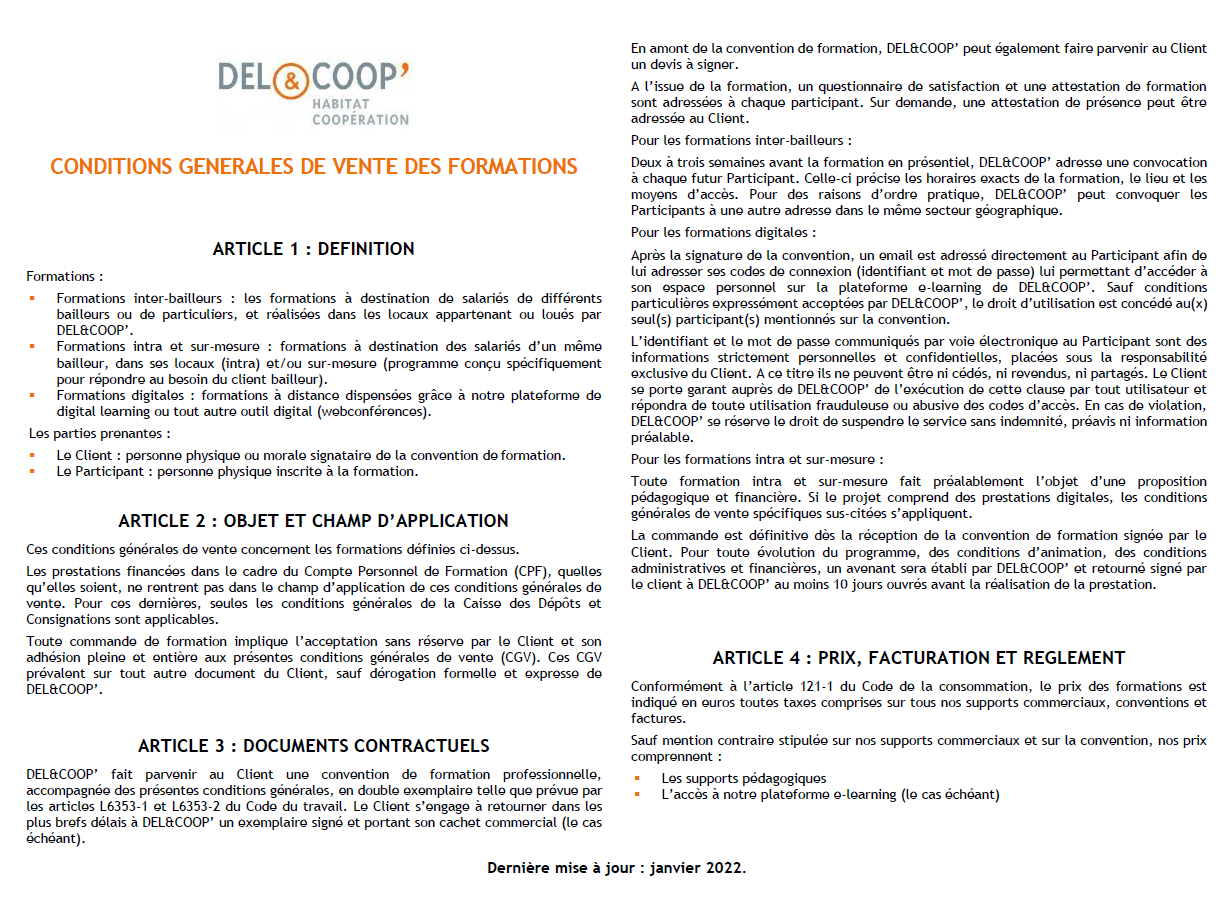 17
DEL&COOP' | 154 Boulevard Haussmann | 75008 PARIS
Définir, déployer et animer une démarche RSE dans un organisme de logement social
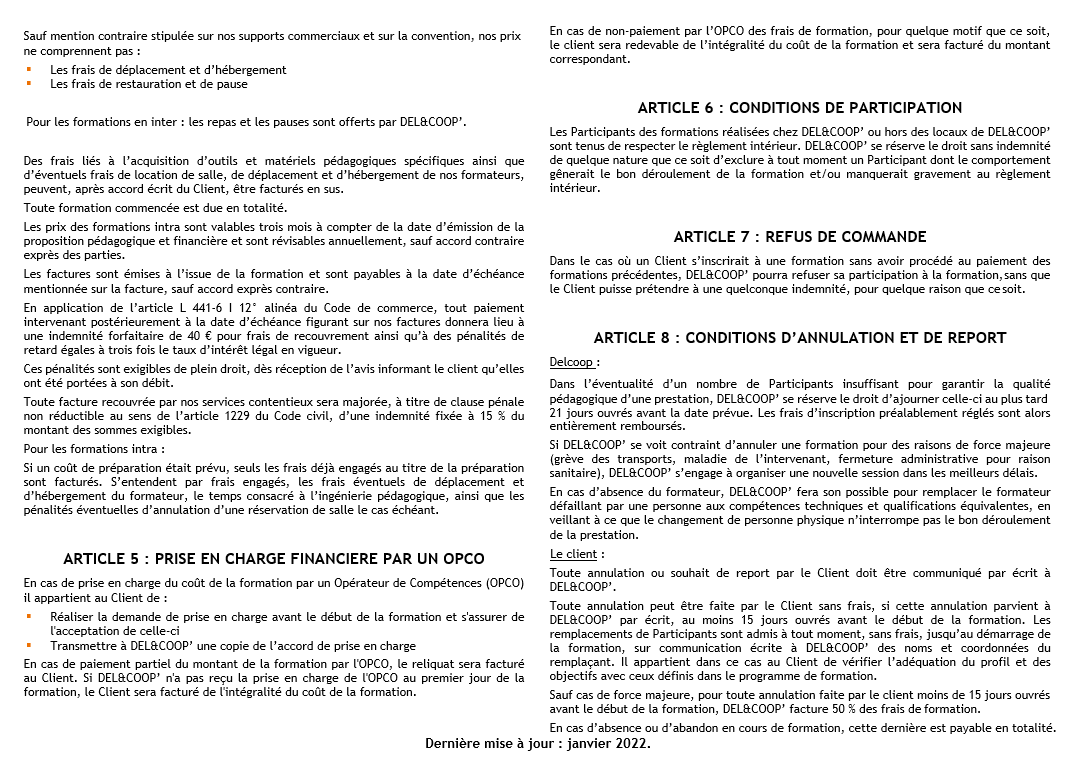 18
DEL&COOP' | 154 Boulevard Haussmann | 75008 PARIS
Définir, déployer et animer une démarche RSE dans un organisme de logement social
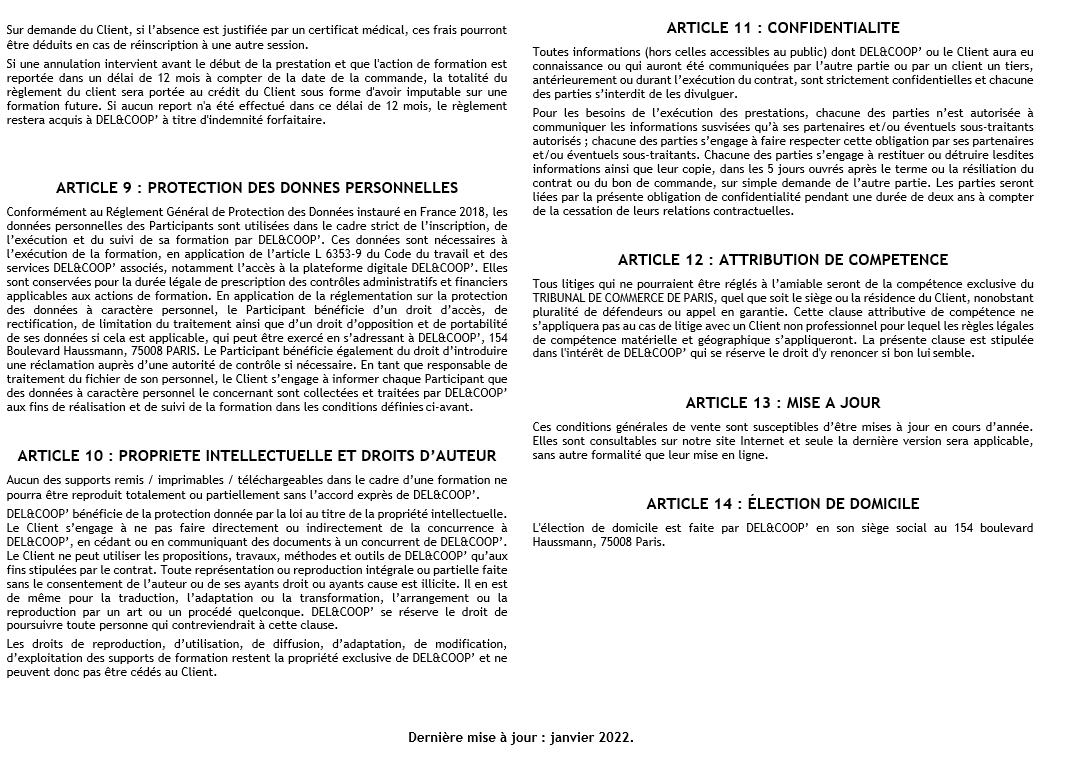 19
DEL&COOP' | 154 Boulevard Haussmann | 75008 PARIS
Votre contact
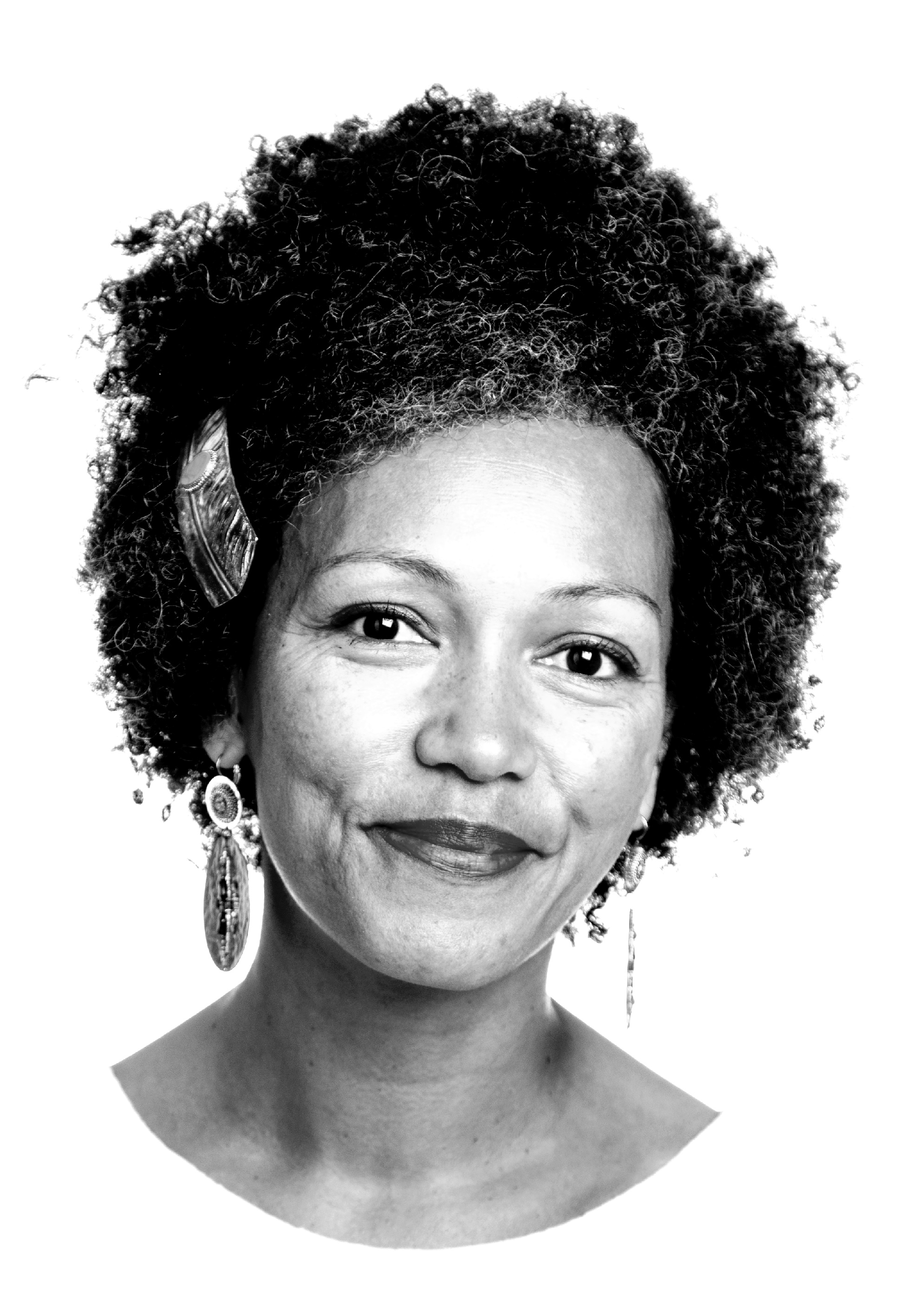 Myriam RouéCheffe de projet formation & conseilroue@delcoop.fr06.79.11.78.27